FINANCE MANAGER
What we do
The SU is the body of students at the University of Bath. We believe that when students come together, they can shape the communities they are part of for the better. Through our student leaders and elected representatives, we grow and support communities of students as they provide opportunities for others and change the world around us for the better.
Together we: Promote student interest and welfare; Provide support and advice; Represent the student community with the University and others; Provide social, cultural, sporting and recreational activities. 
How we do this is through student-led:
Voice – helping students stand up, speak up and make their voice heard,
Experiences – making friends and memories that last a lifetime, 
Groups - broadening horizons with our communities of students, 
Support – providing advice and support on student life, 
Development - developing the skills students need to lead and change. 

Our work is overseen by an independent board made up of six elected student officers, two independent students and five external independent trustees.  The SU is funded by a grant from the University of Bath, membership income and the commercial revenue that we generate through our range of student spaces and services.
Summary of the job
The Finance Manager is responsible for managing the day-to-day financial operations of The SU. Supporting and deputising for the Head of Finance, the role will be accountable for the provision of effective and efficient finance operation, acting as the primary source of advice for staff, officers and students on budgets and day-to-day financial matters. This includes maintaining up-to-date budget position for student groups and departments, planning for resource change, and other associated activities. The role will manage the front-desk team of Finance Assistants, using accountancy knowledge and experience to oversee all finance operations.
Role overview
The Finance Manager is responsible for managing the day-to-day financial operations of The SU. Working as part of a busy team at the heart of The SU, you will be accountable for making sure that the staff and students have the finance support they need to deliver our charitable purpose. This includes making sure that the finance office runs smoothly, and that staff and students know how to seamlessly make financial transactions, using efficient, effective and increasingly online processes. 
Your relationship with student treasurers and budget holders will be key, and you will be responsible for making sure they have up to date and reliable management information, as well as ensuring that finance policies and processes are followed throughout the organisation.
You will act as finance lead on events and a range of projects, as well as providing expert knowledge of fundraising and grants support. You will also support the Head of Finance in delivering the strategic aims of the organisation, whilst also stepping in to support the day-to-day delivery of your team. 
As part of the management team in The SU, the role will also be responsible for the development and delivery of The SU strategy, staff engagement, budgeting, annual planning and championing the values and cause of the organisation.
Main responsibilities
1 – Managing the finance office (30%)
Manage The SU finance office, providing support for the purchasing and sales ledger functions, investigating problems, dealing with queries, liaising with suppliers /customers and supporting the counter service provision where required.
Assist in creating and communicating changes of finance policy and/or process within The SU, regularly reviewing, testing and improving the finance manual and moving systems online.
Support the Head of finance and deputise for them as required, attending meetings, leading on the events group and project delivery teams
 Maintain and update The SU Bath finance web pages, reviewing the site content, making recommendations for any changes. 
Lead on providing support and guidance on fundraising, ensuring legal compliance throughout The SU and maintaining gift aid registration and reporting.
Assist in managing The SU’s asset register, IT procurement, capital replacement programme and insurance policies.
Main responsibilities
2 – Supporting budget holders, students and staff (35%)
To be the first point of contact for budget holder queries, working closely with them to answer finance questions and ensure that controls, processes and good practice are followed throughout The SU.
Produce monthly management information for budget holders including preparation of all supporting journals and postings, monitoring salary and other operating costs, and providing a variance analysis report to ensure that they remain within budget by the financial year end. 
Monitor casual staff remuneration ensuring a timely submission of claims in line with SU procedure. Process and monitor recharged expenditure from the university in line with budgets actioning queries and reporting to managers.
Oversee the timetable of external stock valuations in commercial areas ensuring accurate and up to date information is held. Support commercial teams and provide independent verification of the data entries.
To oversee production and delivery of training materials and sessions to students and staff, ensuring the team has up-to-date procedure notes. 
Provide support for the processing of consultancy contracts/invoices to ensure compliance with NESA and other legal requirements.
Main responsibilities
3 – Other finance processes (35%)
Maintain the integrity of financial data, including the general ledger, ensuring that records are both accurate and retained according to guidelines. This will include housekeeping duties and preparing control account reconciliations.
Perform regular reconciliation of bank and month end control accounts. Raise requisitions, process journals and undertake any other financial transactions as required.
Oversee maintenance and development of the Expenses App and other online products and processes, being central point of contact for all stakeholders. 
Supporting the Head of Finance with the VAT reviews and the quarterly VAT return by preparing monthly adjustments and journals as directed.
Support the annual budgeting process and year-end reporting, including the production of statutory annual accounts. Tasks for this include collating documents for audit; posting journals and responding to auditor data requests under supervision.
About you
To be successful in this role, these are the things that will matter most:
Ability to be student-led and empathy with the cause, mission and values of The SU
Part qualified (ACCA/CIMA/CIPFA) or Level 4 AAT with experience
Works under own initiative to deliver objectives to agreed targets and a high standard

Essential behavioural competencies:
Helpful and supportive manner, motivated to deliver improvements and contribute to team success 
Ability to lead and motivate individuals and a team through change
Manages time, workload and priorities according to deadlines and strategic need
Flexibility to adapt to changing priorities and prioritise work as new projects are introduced
Ability to develop good working relationships with colleagues, students and external bodies.

Skills and experience:
Experience and knowledge of accounts preparation, purchase/sales ledger management, stock and fixed asset reporting, and financial accounting using complex financial systems
Preparation of financial statements to a prescribed timetable
Knowledge and experience of good finance practice, accounting standards and guidelines related to charitable fundraising
Excellent analytical skills, being able to extract and manipulate data, particularly Excel
Excellent interpersonal skills in order to effectively communicate financial information to a range of staff and students
Experience of developing and implementing systems and processes through being a member of a project team 
Experience of managing staff
Thank you.
thesu@bath.ac.uk
01225 38 3800
www.thesubath.com
in /company/thesubath
@thesubath
@thesubath
@thesubath
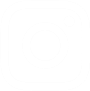 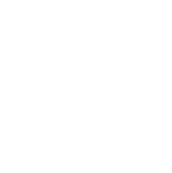 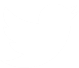